PROYECTOS TECNOLOGICOS I
Tutor
MARIO DÁJER PÉREZ
Administrador de Empresas
Ingeniero de Sistemas
Esp. En Admón. de la Informática Educativa
Esp. En Gerencia Informática
Asesor en proyectos de Investigación en Informática y Telemática
CORPORACIÓN UNIVERSITARIA DEL CARIBE CECAR
2014
majodato@hotmail.com
CONSTRUCIÓN  DE PROYECTOS  EDUCATIVOS  DE INNOVACIÓN  PARA  SITUARLOS  EN  LOS  AMBIENTES  DE APRENDIZAJE  BASADOS EN T.E
PROYECTOS DE INNOVACIÓN
NUESTROS NIÑOS
Esperan  innovaciones
¿ Estamos preparados para realizar cambios en nuestra IEI ?
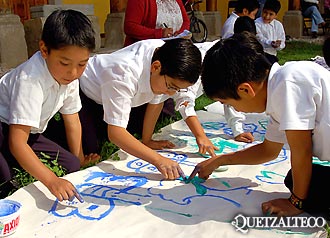 ¿QUÉ ES INNOVACIÓN?
Un proyecto de innovación es aquel plan que te permite recrear una situación, mejorar algún hecho o proceso introduciendo un componente creativo en su diseño, desarrollo y evaluación
PROYECTO DE INNOVACIÓN EDUCATIVA
PROPUESTA SISTEMÁTICA  PARA ABORDAR LA PRACTICA EDUCATIVA
CARACTER SISTEMÁTICO
PROPUESTA COLECTIVA
REFLEJAR CAMBIO Y TRANSFORMACIÓN
NATURALEZA Y ESTRATEGIAS
FORTALECEN O INCREMENTAN
CALIDAD DE APRENDIZAJES
PARTIR DE LAS FORTALEZAS DE LA  IEI
COMPROMISO  CON LA PROPUESTA
GARANTIZAR LA CONTINUIDAD DEL PROYECTO
¿Por qué y para qué innovar en la escuela?
Recrear una situación que ayude a potenciar los procesos.

 Mejorar un proceso de enseñanza

 Enfrentar un problema identificado

 Potenciar una propuesta formulada
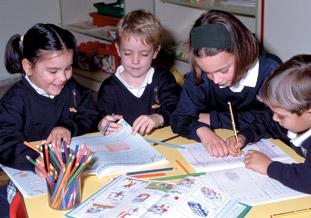 ¿Cuándo decimos que algo es innovador?
Aporta algo nuevo
 Permite observar  cambios
 Realiza modificaciones novedosas
 Es algo concreto
 Es un hecho práctico
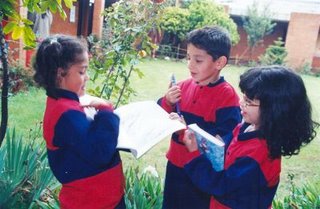 ¿Quiénes pueden y deben  innovar en la escuela?
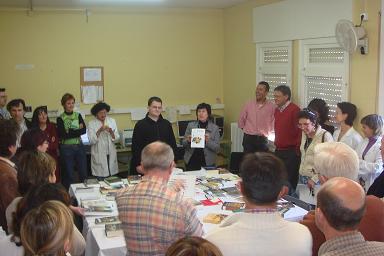 Los directivos
 Los maestros
 Las familias
 La comunidad
Propuesta de un Esquema de Proyecto de Innovación
Nombre del Proyecto.
Equipo responsable
Duración.
Área.
Población beneficiada.
Justificación.
Descripción del proyecto.
Objetivo General.
Objetivos específicos
Cronograma de Actividades.





Presupuesto.
Evaluación.
Propuesta de esquema
Presentación del Proyecto 

Nombre de los participantes
Título del proyecto
Contexto donde se va a desarrollar el proyecto
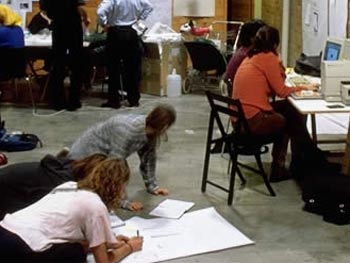 II. Desarrollo del Proyecto 
El diagnóstico
Los objetivos
Los destinatarios
Los contenidos 
Las actividades y su organización en el tiempo
Estrategias
Recursos
Evaluación
Areas de innovación 
en la escuela
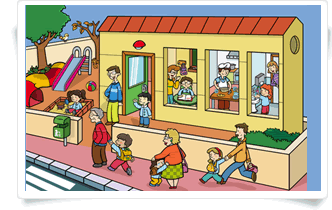 Proyectos de Innovación de gestión institucional,

 Proyectos innovación de calificación profesional, 

 Proyectos de innovación pedagógica,
Los proyectos de  gestión institucional
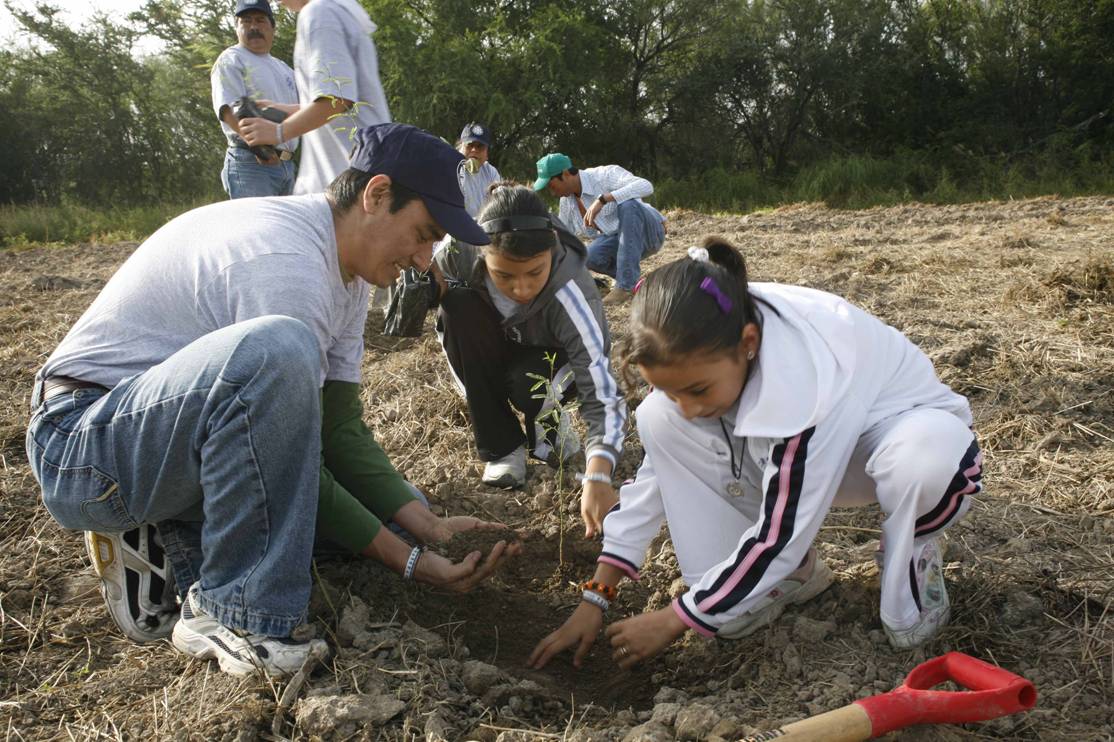 Proyectos para fomentar la participación de los padres
    Escuela de Padres
Proyectos para organizar información institucional
    Sistema de archivos computarizado
Proyectos para mejorar el clima institucional
   Club de recreación
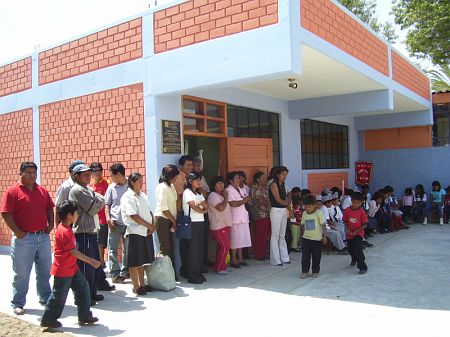 Los proyectos de calificación profesional
Proyectos para la formación continua de docentes
Jornadas Pedagógicas
Talleres 
Pasantías Institucionales

Proyectos para potenciar las capacidades
Grupo de Interaprendizaje
Círculos de Calidad
Biblioteca móvil docente
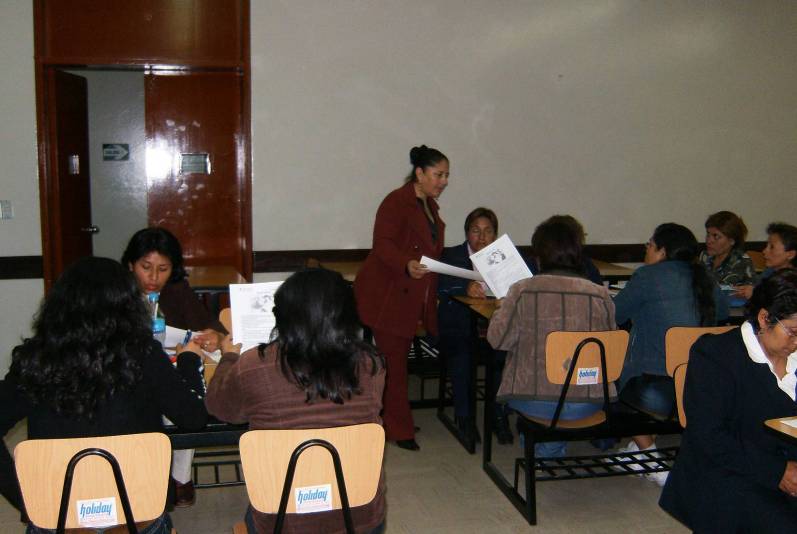 Proyectos de innovación pedagógica
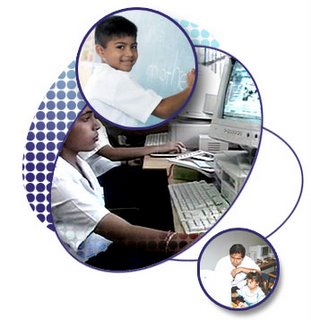 Ejemplo: Proyectos  de aprendizaje basados en T.E
Proyectos  que para su aplicación hacen uso de Tecnología Educativa
Ejemplos de Proyectos innovadores
Ejemplos de Proyectos innovadores extranjeros
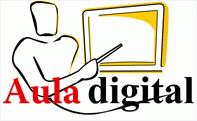 "Primera aula digital de América Latina"
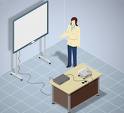 Está en Mendoza y usan pizarras electrónicas sobre tierra y techos de chapa
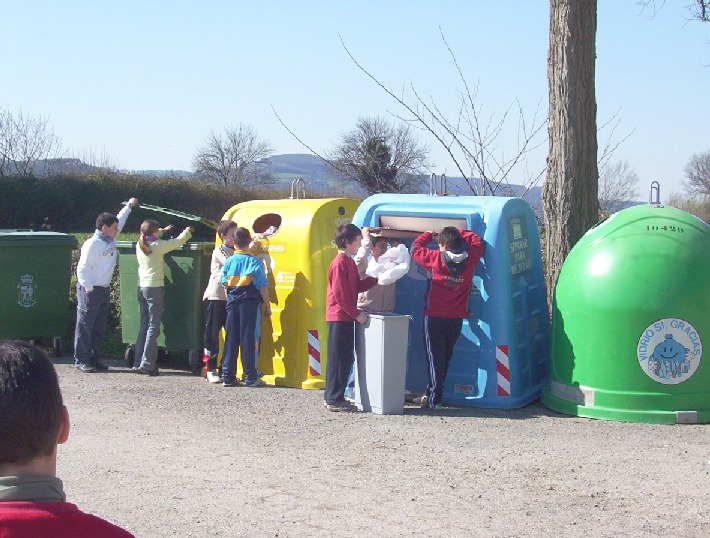 "La escuela está completamente digitalizada. El cuerpo docente, los padres y todos los alumnos venden comida y reciclan plástico y papel para poder comprar materiales y acceder a nuevos recursos".
“No hay más tizas. Las tizas son digitales. Tampoco hay cuadernos. Los pen drivers son los respaldos de los alumnos"
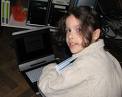 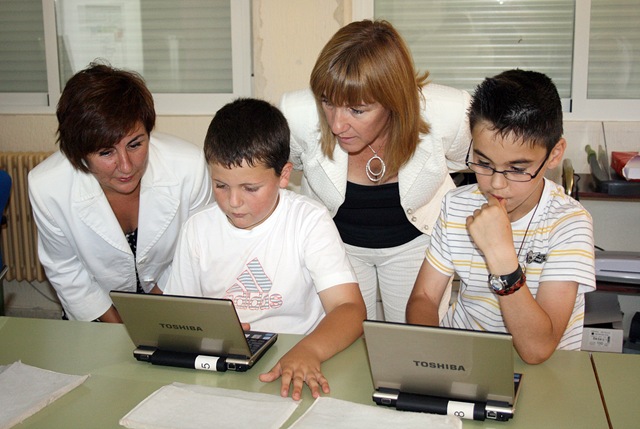 también baja el nivel de estrés de los docentes. Porque los alumnos permanezca con un espíritu de búsqueda e investigación que no requiere de la intervención del docente".
“La escuela del futuro,
 la escuela 2.0 en España"
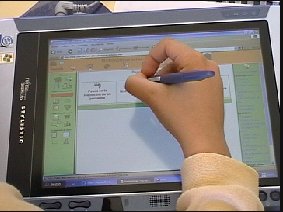 Digitalización del sistema educativo
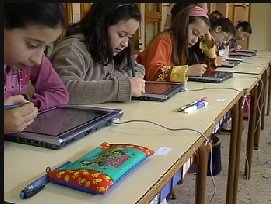 Allí desde hace años los alumnos de primaria han sustituido sus libros y cuadernos por tablets PC (aulas autosuficientes )
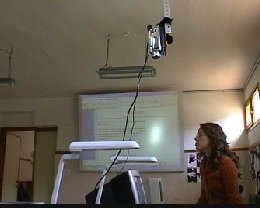 El proyecto de Ariño (en la provincia de Teruel- España)
se convirtió sin saberlo en el proyecto piloto que imitará todo el país.
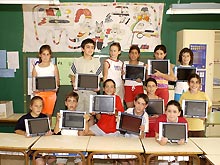 cada alumno de primaria disponga de un ordenador personal, portátil, para sustituir el cuaderno y los libros
Proyectos no estatales
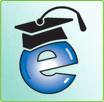 E-learning
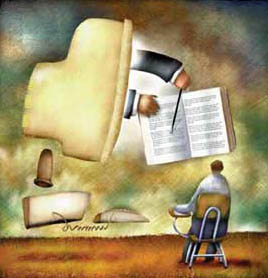 Hacer uso de las herramientas y servicios de la Web 2.0 en los procesos educativos, ya sean estos más o menos estructurados.
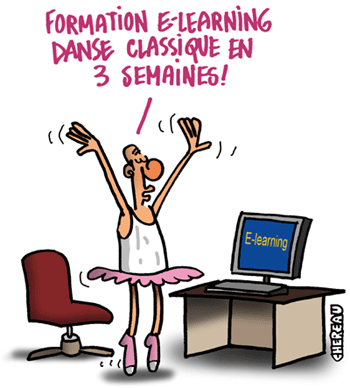 Se recibe una clave y contraseña por email del curso elegido para acceder (Aula virtual)
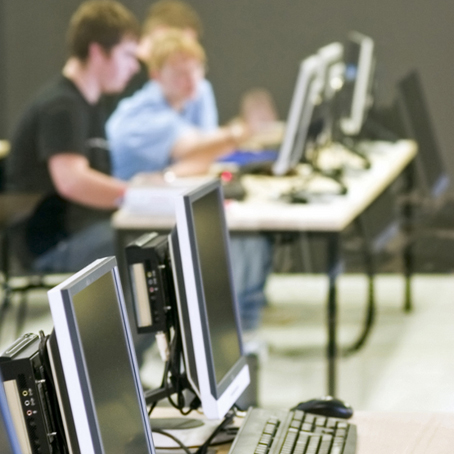 Instalación a Internet para acceder a todos los recursos para su formación
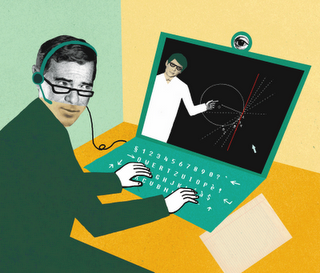 A los cursos se puede acceder durante las 24 horas.
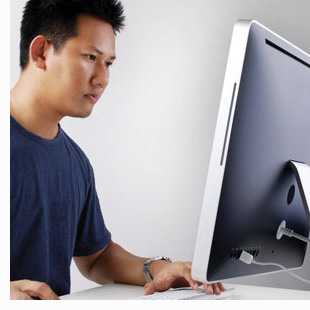 Después de la parte teórica, los alumnos realizan actividades prácticas en forma de simulaciones y respuesta de cuestionarios.
Algunos Proyectos innovadores propuestos por el gobierno peruano
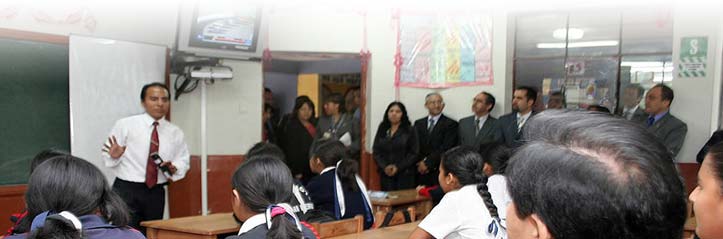 Instituciones de Educación Secundaria a Distancia (IESAD)
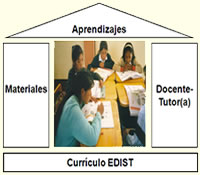 GRÁFICO DE TRANSMISIÓN Y RECEPCIÓN
Servicio de Enlace Satelital
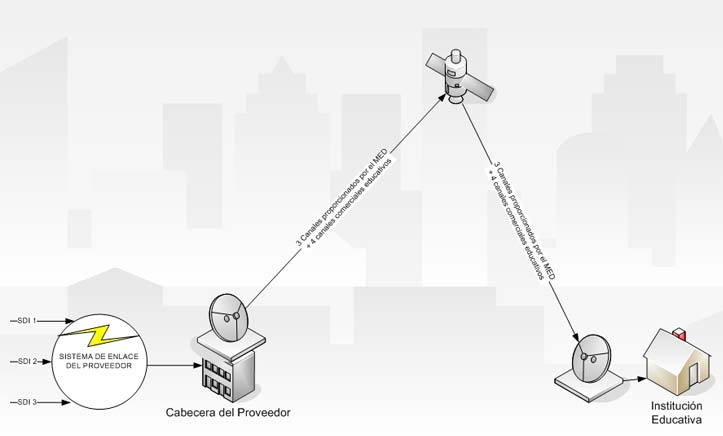 Instalaciones Remotas (IIEE)
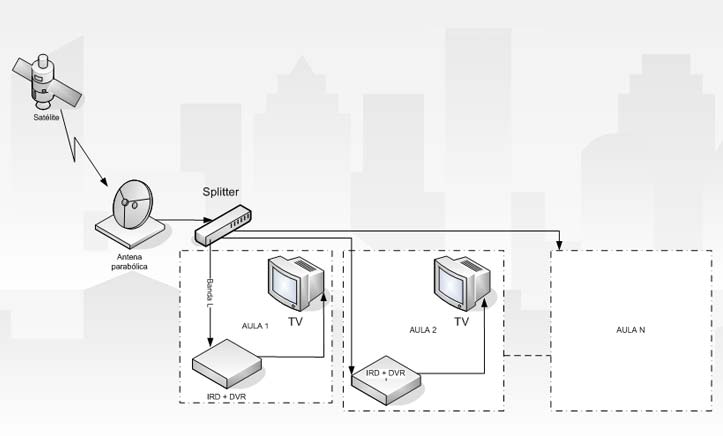 PROYECTO PILOTO: 
Televisión Educativa
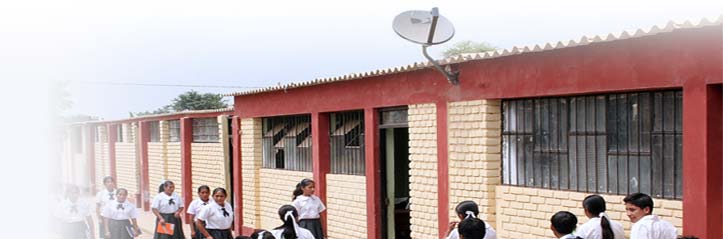 2008  inicio del Proyecto Piloto de Televisión Educativa, mediante el cual 990 aulas de 222 escuelas públicas del nivel de secundaria, ubicadas en las diferentes regiones del país, reciben el servicio de televisión por cable satelital.(EMPRESA DIRECTV)
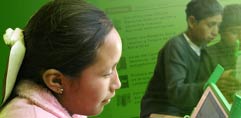 UNA LAPTOP
 POR NIÑO
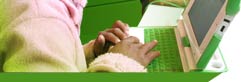 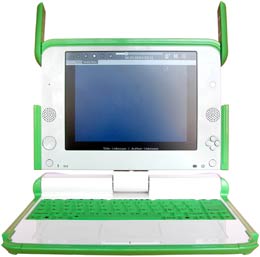 ¿QUÉ ES LA OLPC?
Es una herramienta tecnológica que se constituye como un recurso educativo
¿POR QUÉ LA OLPC?
Propone : Modernizar y potenciar el rol de los docentes de las instituciones educativas de áreas rurales.
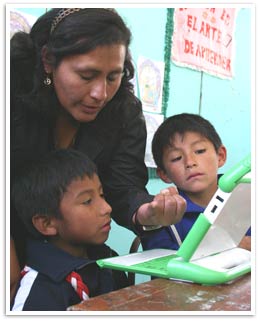 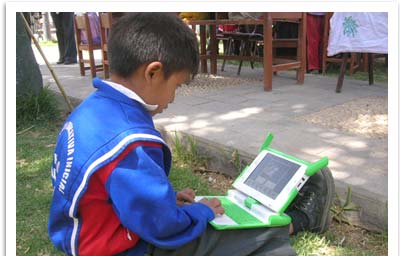 Ejemplos de Proyectos en las I.E usando T.E
Elaboración y producción de guías didácticas a través de la ejecución
de técnicas y estrategias interactivas
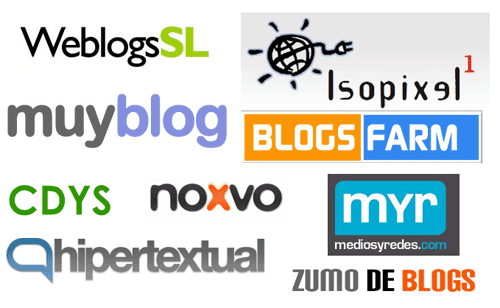 Uso de Blogs de Aula
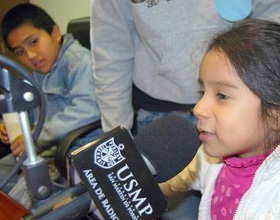 UN PROGRAMA RADIAL EN EL CENTRO EDUCATIVO
Permite que cada niño o niña demuestre su talento comunicacional y su gran creatividad produciendo textos.
Canciones
Rimas
Adivinanzas
Dicho programa radial será emitido en la página oficial del Centro Educativo
Durante su grabación del programa radial, los niños y las niñas tuvieron la oportunidad de:

Escuchar su voz en la grabadora
Corregir errores de tonalidad, de su pronunciación
De la necesidad de hablar lenta y claramente
De comprender el anunció y contenido de las canciones, rimas, y otros
De que escuchen otras aulas su trabajo
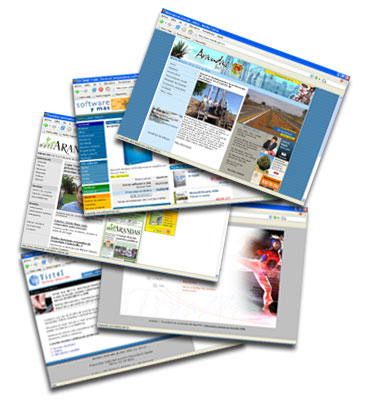 USO DE PÁGINAS WEBS EN LA I.E: buscando que los alumnos se expresen
Entrevistas para una creación de revista.
Se propone el tema 
Se selecciona a los entrevistados
Se forman equipos para que entrevisten.
Se cuenta con la producción escrita de las entrevistas
Se realiza los dibujos de cada entrevista, fotos.
Se procede a elaborar la revista (Se puede imprimir).
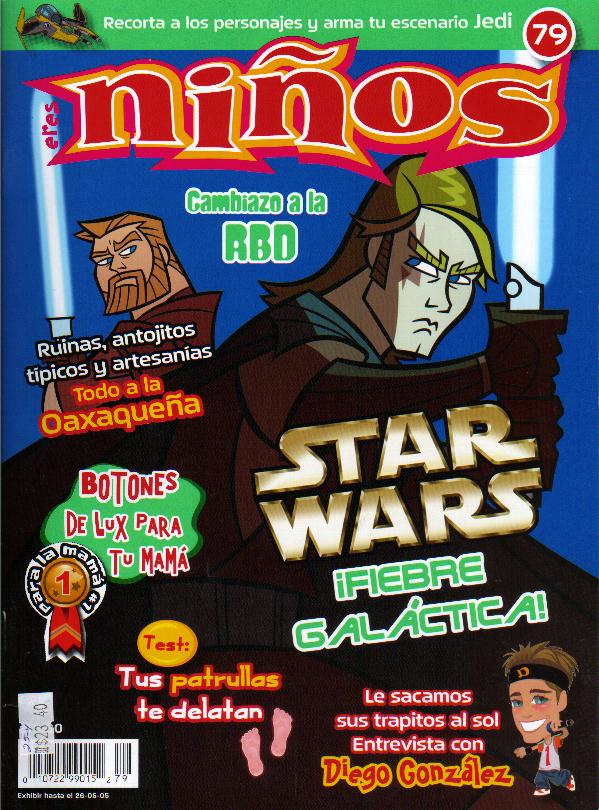 “ Los proyectos de innovación constituyen un instrumento de planeamiento para enfrentar la rutina y explorar mejores formas de acción educativa”
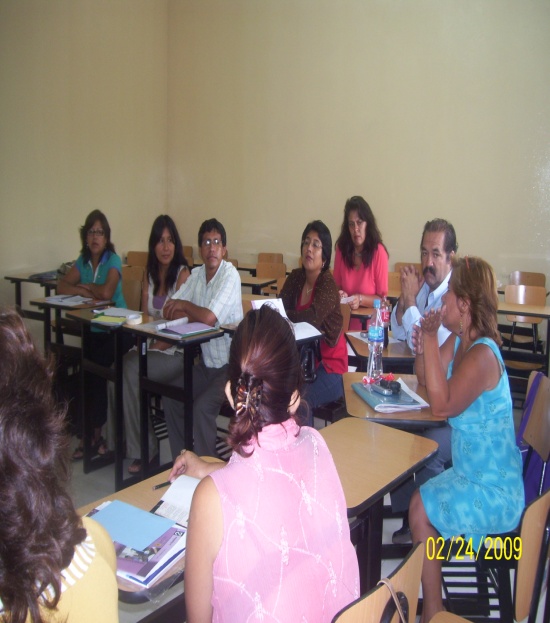